JSP Expression
JSP Scripting Elements
Jsp Expression                                <%= some java Expression %>
JSP Scriptlet                                    <% some java code: 1 to many list %>
JSP Declaration                         <%! Variable or method declaration %>
JSP Expression
Compute an expression 
Result is include in HTML returned to browser
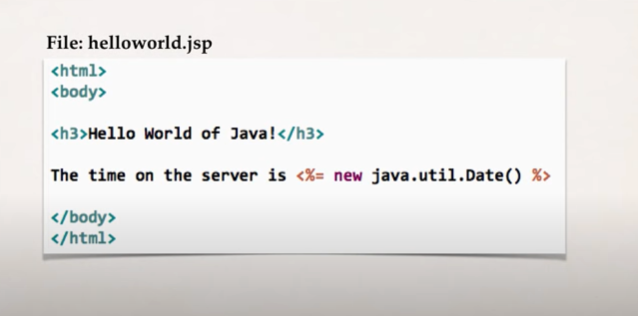 Jsp Expression more example
Converting a string to uppercase: <%= String (“hello world”).toUpperase() %>
25 multiplied by 4 equals:  <%= 25*4  %>

Is 75 less than 69?  <%= 75 < 69  %>
JSP Scriptlets
Insert 1 to many lines of java code 
To include content in the page use : out.println(…)

<%   
               // some lines of java code 
%>
JSP Scriptlet Example
<html>
<body>
<h3>Hello World of java</h3>

<%
} for (int i=1; i<= 5; i++){
Out.println(“<br/> welcome to jsp :” + i);

%>
</body>
</html>
JSP Declarations
Declare a method in the jsp page
Call the method in the same jsp page

<%!
  // declare a method

%>
<%!
String makeItLowerr(String data) {
Return data.toLowercase();
}
%>

Lowe case “Hello world”: <%= makeItLower(“Hello world”)  %>
Call a Java class from JSP